Updates on Dental Coverage for Low-Income Florida Seniors
Miriam Harmatz ,Executive Director
Florida Health Justice Project
www.floridahealthjusticeproject.org 
Florida Elder Justice Conference, April 2019
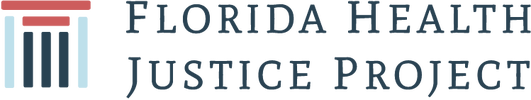 Florida Medicaid Dental Benefit
Dental is a new benefit for adults
Adult package includes diagnostic, preventative, and restorative periodontics
All full-benefit recipients are required to enroll, with a few exceptions

See SMMC: Overview Presentation http://ahca.myflorida.com/Medicaid/statewide_mc/pdf/mma/SMMC_Overview_12042018.pdf at 36-40
2
Medicare:  Including an Oral Health Benefit
Background:

Medicare was created in 1965
Connection between oral health overall wellness was not understood

How is health impacted?

Limited access=worsened health outcomes
Increased emergency room visits & hospitalizations
Worsened outcomes for stoke, diabetes, cancer
https://familiesusa.org/sites/default/files/product_documents/OH_Mental-and-Oral-Health_Fact-Sheet.pdf
https://www.kff.org/medicare/issue-brief/drilling-down-on-dental-coverage-and-costs-for-medicare-beneficiaries/

How many state residents are potentially impacted?

	 Medicare beneficiaries
Limited (if any) dental coverage for medically necessary services
Many Medicare beneficiaries do not qualify for Florida’s Medicaid program
Including an Oral Health Benefit in Medicare
What is Congress doing?

Bi-partisan administrative request 
Medicare Dental Benefit Act of 2019 (Cardin, S. 22)
Medicare Dental, Vision & Hearing Benefit Act of 2019 (Doggett, HR 1393)
Seniors Have Eyes, Ears, and Teeth Act (Roybal-Allard, HR 576)
(and a 4th one on the way – but nothing sharable yet).

How to move this forward?

Contact your Senators and House Representatives
House of Representatives 
Senator Rubio Contact 
Senator Scott Contact
Share stories:  harmatz@floridahealthjusticeproject.org

Resources:  Justice in Aging, Families USA